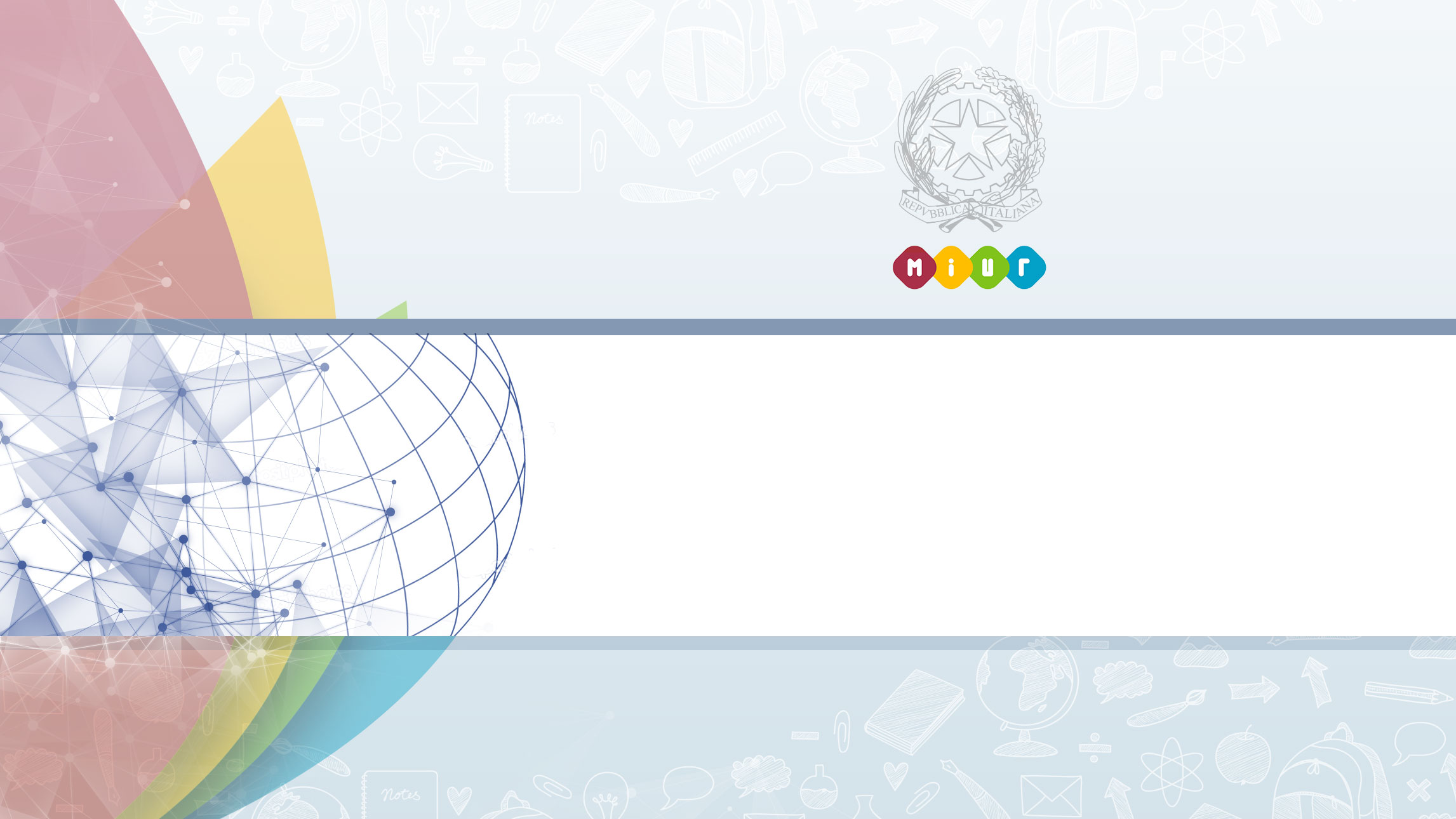 Sistema Nazionale 
di Valutazione
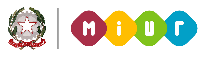 LA VALUTAZIONE 
DEI DIRIGENTI SCOLASTICI
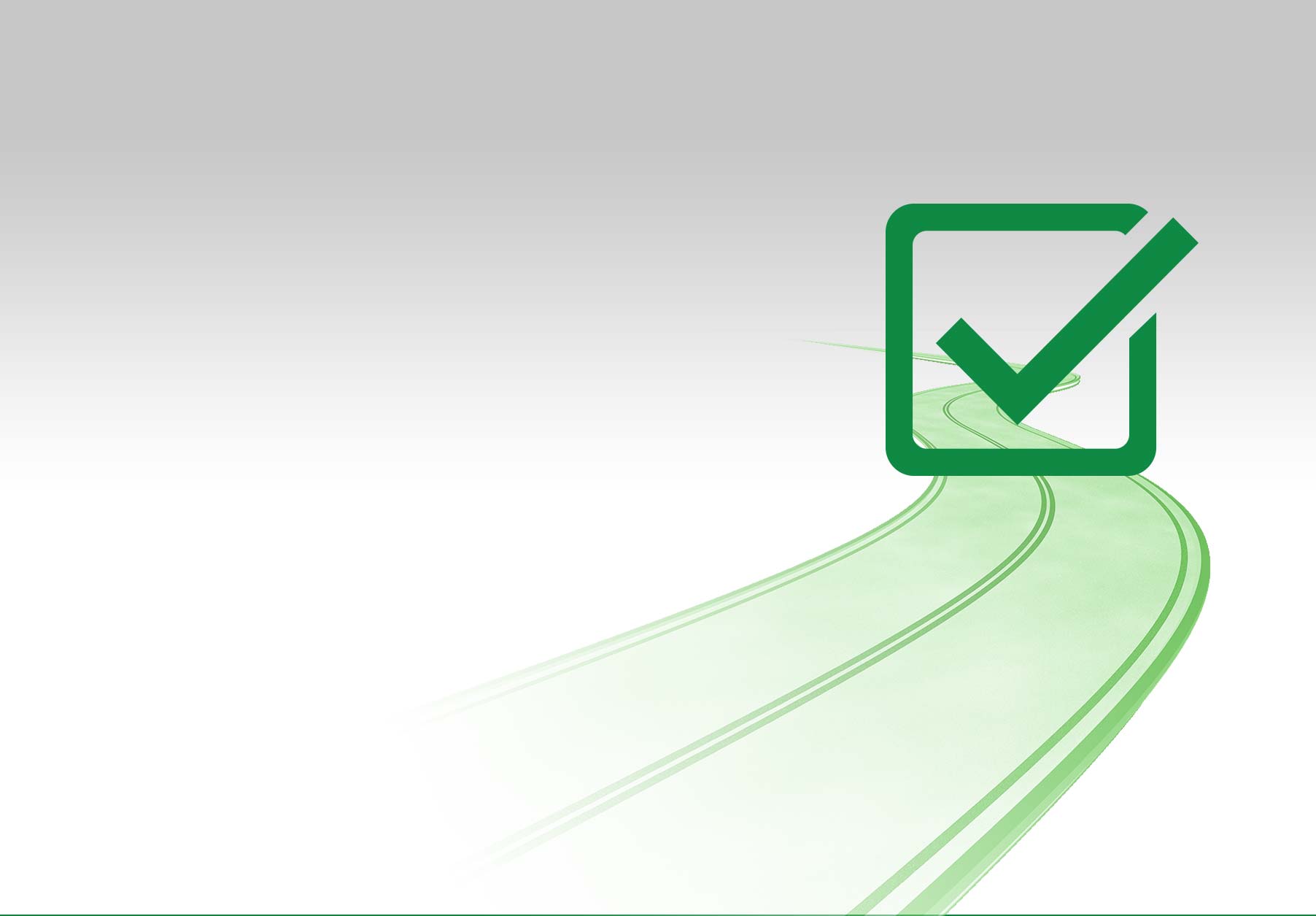 USR Campania
Napoli: 16 maggio 2017
Damiano Previtali
Indice
Una premessa necessaria

Le lezioni apprese

La normativa

Il disegno di valutazione

Il Portfolio del Dirigente scolastico
PREMESSA
Tutte le informazioni 
sul procedimento dei valutazione dei Dirigenti scolastici 
si possono trovare nel Portale del Sistema Nazionale di Valutazione





http://www.istruzione.it/snv/dirigenti.shtml
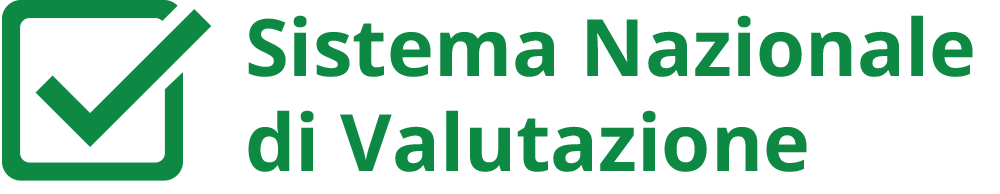 Verso un sistema di valutazione organico e integrato
Valutazione degli apprendimenti  
(Art. 1 comma 181 lettera i, legge 107/2015: adeguamento della normativa in materia di valutazione e certificazione delle competenze degli studenti, nonché degli esami di Stato)

Valutazione delle Istituzioni scolastiche 
(DPR 80/2013; DIR 11/2014)

Valutazione delle professionalità
(Art. 1 commi 126/130 e commi 86, 93, 94, legge 107/2015; DIR 36 18/08/16)
Contesto e risorse
Il disegno generale di riferimento
Ambiente organizzativo
Pratiche educative e didattiche
Esiti formati ed educativi
Lo sviluppo del SNV
Le fasi e i tempi della Direttiva 11/2014
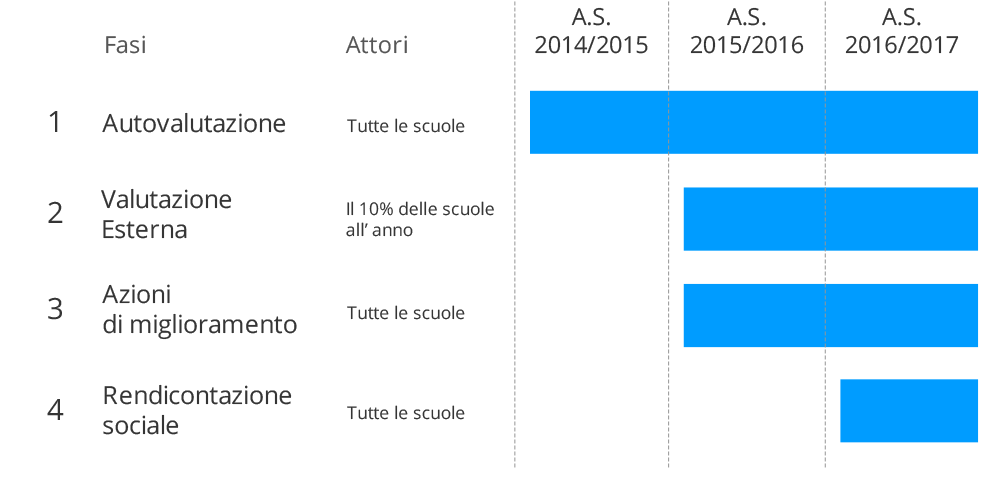 Ipotesi prossimo triennio … cronoprogramma
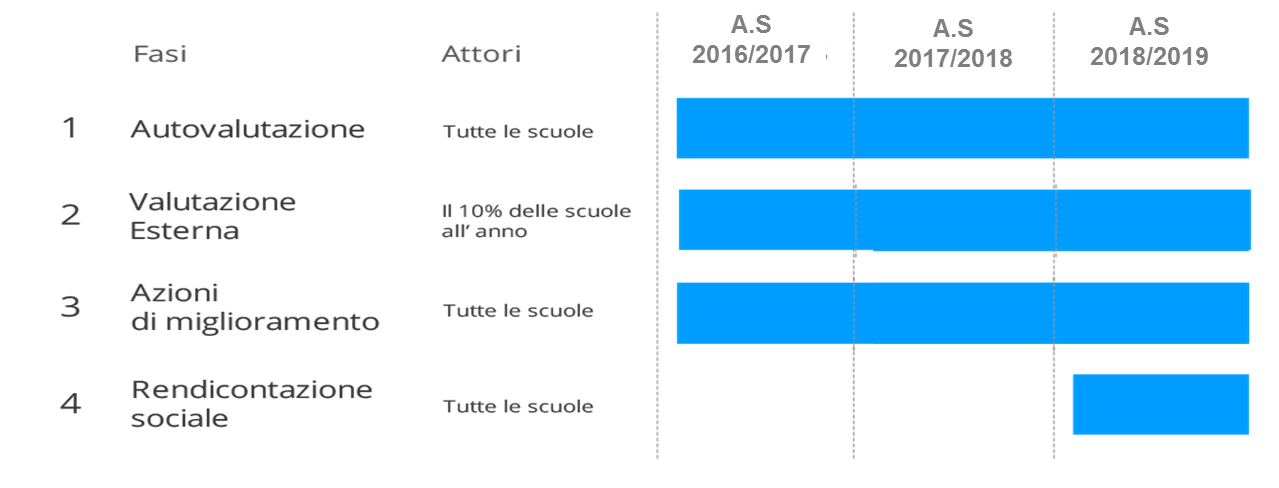 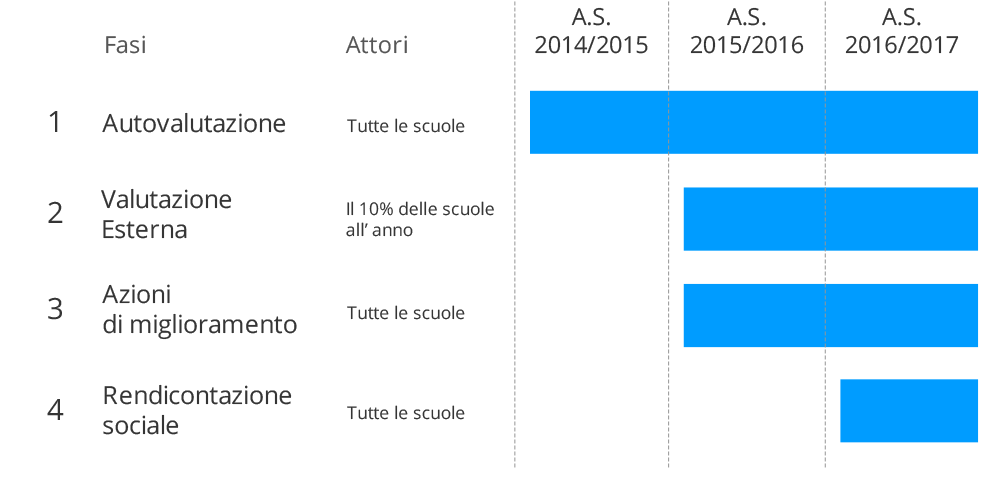 9
1. Le lezioni apprese
Lezione n. 1: le basi di riferimento
1999 - Dal documento del Ministro sul disegno di valutazione dei capi di istituto
Il sistema di valutazione deve:

 superare le logiche autoreferenziali prevedendo l'intervento di soggetti diversi
basarsi sull'autoanalisi del capo d'istituto
prevedere la valutazione di un soggetto terzo (Nuclei di valutazione)
prevedere il feedback agli interessati attraverso un colloquio di restituzione della valutazione ai capi d'istituto che lo richiedano
Lezione n. 2: i criteri di valutazione
CCNI scuola 31 agosto 1999  art. 41 - La valutazione del capo di istituto
Nel valutare l'attività dei capi di istituto, i nuclei dovranno considerare:

direzione e organizzazione dell’istituzione scolastica;

relazioni interne ed esterne;

innovazione e sviluppo;

valorizzazione delle risorse umane e gestione delle risorse finanziarie e strumentali a disposizione.
Lezione n. 3: le criticità
2003 – 2006: la sperimentazione SIVADIS
Le criticità rilevate dal monitoraggio INVALSI e trasmesse al Ministro: 

poca trasparenza delle procedure
non oggettività dei criteri 
non omogeneità dell’applicazione in campo nazionale e regionale
mancanza di ponderazione delle diverse condizioni operative in cui i Dirigenti esercitano il loro ruolo
assenza di un quadro comune di dati di riferimento
Lezione n. 4: gli obiettivi
2008 - Il progetto INVALSI
Obiettivi di missione:  
sono quantitativi, sono rilevabili, sono da raggiungere nel percorso triennale di valutazione, sono definiti prioritariamente in termini di miglioramento dei tassi di apprendimento e di riduzione dei tassi di abbandono degli studenti.

Obiettivi di leadership: 
sono legati alle azioni professionali che il dirigente scolastico mette in atto per raggiungere gli obiettivi di missione
Lezione n. 5: l’incarico
2013 -  MIUR: Progetto per i Dirigenti scolastici neo immessi in ruolo
Dal progetto:
 
«Gli obiettivi da raggiungere scaturiscono dal processo di autovalutazione e sono esplicitamente indicati nel Rapporto; vengono proposti dal Dirigente scolastico al Direttore dell’Ufficio Scolastico Regionale per la loro effettiva definizione e la conseguente assegnazione nell’incarico»
Sintesi
Arriviamo alla valutazione dei Dirigenti scolastici dopo 15 anni …
Arriviamo nel momento di massima difficoltà per i Dirigenti scolastici …
La valutazione dei Dirigenti non è un’ulteriore difficoltà … e non è esclusivamente finalizzata alla retribuzione di risultato…

La valutazione è:
      - orientamento e sostegno alla professionalità
      - riconoscimento e valorizzazione della professionalità

Ogni nuovo processo è uno spazio di innovazione 
e governo del sistema.
2. La normativa
La normativa
Procedimento di valutazione 
Art  6, comma 4, 5
Regolamento sul Sistema Nazionale di Valutazione in materia di istruzione e formazione
DPR 28 marzo 2013, 
n. 80
Obiettivi e Organizzazione SNV
Art  2, comma 1, 2
Criteri generali per la valutazione del dirigente scolastico
Art  1, comma 93
Riforma del sistema nazionale
di istruzione e formazione e 
delega per il riordino delle disposizioni legislative vigenti
Legge 107 
del 13 luglio 2015
Nuclei di valutazione e funzioni ispettive
Art  1, comma 94
La  valutazione dei Dirigenti scolastici
Direttiva Ministeriale 36
del 18 agosto 2016
La normativa
DPR 80 del 2013, art. 6: procedimento di valutazione
Autovalutazione delle istituzioni scolastiche (R.A.)
Valutazione esterna
Azioni di miglioramento
Rendicontazione sociale
comma 4
Le azioni … sono dirette anche a evidenziare le aree di miglioramento organizzativo e gestionale delle istituzioni scolastiche riconducibili al dirigente scolastico, ai fini della valutazione dei risultati della sua azione dirigenziale secondo quanto previsto dall’articolo 25 del decreto legislativo 30 marzo 2001, n. 165, e successive modificazioni, e dal contratto collettivo nazionale di lavoro.
La normativa
DPR 80 del 2013, art. 6: procedimento di valutazione
comma 5
I piani di miglioramento, con i risultati conseguiti dalle singole istituzioni scolastiche, sono comunicati al direttore generale del competente Ufficio scolastico regionale, che ne tiene conto ai fini della individuazione degli obiettivi da assegnare al dirigente scolastico in sede di conferimento del successivo incarico e della valutazione di cui al comma 4.
La normativa
DPR 80 del 2013, art 2: 
obiettivi e organizzazione del SNV
comma 2
Il S.N.V. fornisce i risultati della valutazione di cui al comma 1 ai direttori generali degli uffici scolastici regionali per la valutazione dei Dirigenti scolastici ai sensi dell'articolo 25 del decreto legislativo 30 marzo 2001, n.165, e successive modificazioni”.
La normativa
Legge 107 del 13 luglio 2015
art .1, comma 93
Nell’individuazione degli indicatori per la valutazione del dirigente scolastico si tiene conto del contributo del dirigente al perseguimento dei risultati per il miglioramento del servizio scolastico previsti nel rapporto di autovalutazione … e dei seguenti criteri generali:

a. competenze gestionali ed organizzative finalizzate al raggiungimento dei risultati, correttezza, trasparenza, efficienza ed efficacia dell’azione dirigenziale, in relazione agli obiettivi assegnati nell’incarico triennale;
b. valorizzazione dell’impegno e dei meriti professionali del personale dell’istituto, sotto il profilo individuale e negli ambiti collegiali;
c. apprezzamento del proprio operato all’interno della comunità professionale e sociale; 
d. contributo al miglioramento del successo formativo e scolastico degli studenti e dei processi organizzativi e didattici, nell’ambito dei sistemi di autovalutazione, valutazione e rendicontazione sociale;
e. direzione unitaria della scuola, promozione della partecipazione e della collaborazione tra le diverse componenti della comunità scolastica, dei rapporti con il contesto sociale e nella rete di scuole.
Altri passaggi normativi presenti nel Portale del Sistema Nazionale di Valutazione
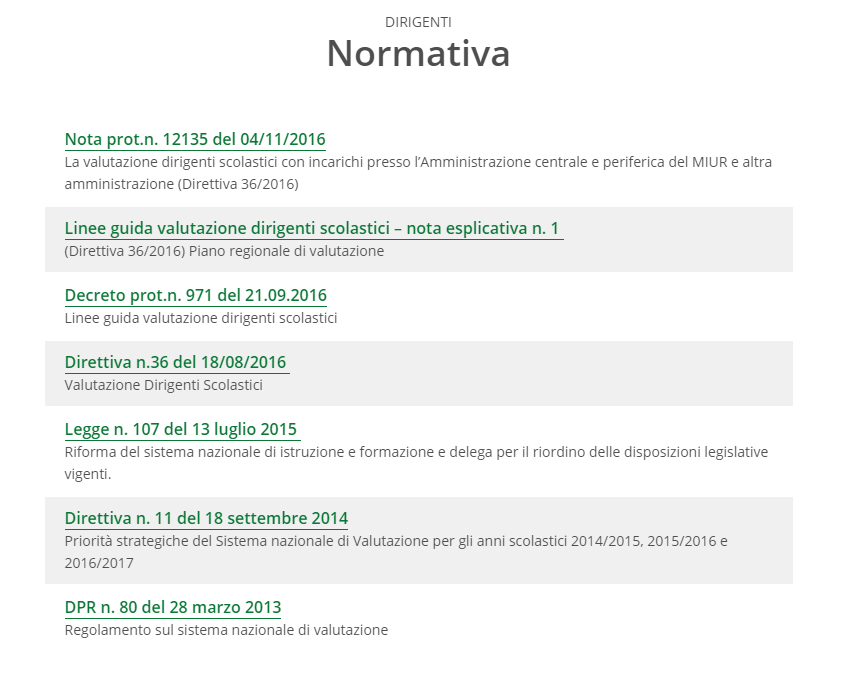 3. Il disegno di valutazione
Il disegno di valutazione
La valutazione della dirigenza scolastica è finalizzata al miglioramento della professionalità dei Dirigenti e delle Istituzioni scolastiche in coerenza con il Sistema Nazionale di Valutazione (SNV). 

Gli obiettivi del rapporto di autovalutazione (scuola)
gli obiettivi regionali (regione)
gli obiettivi strategici nazionali (nazione) 

sono il punto di partenza per la valutazione dei Dirigenti scolastici, in quanto rappresentano il quadro di riferimento all’interno del quale si colloca l’azione della dirigenza e il contributo al miglioramento del servizio 

(comma 93: “nell’individuazione degli indicatori per la valutazione del dirigente scolastico si tiene conto del contributo del dirigente al perseguimento dei risultati per il miglioramento del servizio scolastico previsti nel rapporto di autovalutazione”)
Il disegno di valutazione
La metodologia adottata per la valutazione intende inserirsi in modo leggero all’interno del lavoro svolto quotidianamente, senza richieste di nuove e particolari documentazioni che appesantiscono ulteriormente il lavoro richiesto ai Dirigenti, ma valorizzando al meglio gli strumenti o i documenti già in uso.
Il disegno di valutazione
Punto di partenza è l’autovalutazione del Dirigente, attraverso un modello comune di riferimento a livello nazionale con dati ed evidenze controllabili, così come è avvenuto per il procedimento di valutazione delle Istituzioni scolastiche (art. 6 DPR 80/2013). 

Riferimento finale per la valutazione è il riscontro annuale sugli obiettivi di processo realizzati (“specificità delle proprie funzioni”) e gli obiettivi di risultato raggiunti (“contributo del dirigente al perseguimento dei risultati per il miglioramento del servizio scolastico previsti nel rapporto di autovalutazione”).
Il disegno di valutazione
I Dirigenti scolastici contribuiscono al perseguimento degli obiettivi attraverso “la specificità delle proprie funzioni”, di conseguenza la valutazione non può essere fondata esclusivamente sul raggiungimento degli obiettivi, ma deve considerare innanzitutto lo specifico dell’azione dirigenziale finalizzata al loro perseguimento e, in particolare, i criteri generali riportati nel comma 93:

competenze gestionali ed organizzative …
valorizzazione dell’impegno e dei meriti professionali del personale …
apprezzamento dell’operato … 
contributo al miglioramento …
direzione unitaria della scuola, promozione della partecipazione
Il disegno di valutazione
In sintesi: sei passaggi
1
Definizione degli obiettivi da parte del Direttore dell’USR attraverso le priorità pervenute dal RAV, le priorità nazionali individuate dal Ministro ed eventuali obiettivi a livello di USR
ENTRO 
SETTEMBRE
2016
Il disegno di valutazione
2
Formulazione del Piano Regionale di valutazione da parte del coordinatore del servizio ispettivo e approvazione da parte del D.USR
ENTRO DICEMBRE
2016
http://ext.pubblica.istruzione.it/valutazioneds/login
Il disegno di valutazione
Le quattro fasi riassuntive sulla valutazione del dirigente scolastico
3
Autovalutazione annuale da parte del Dirigente attraverso un format comune, interno al Portfolio con curriculum professionale e documentazione delle azioni realizzate e dei risultati ottenuti con dati e evidenze a sistema ed eventuali richieste di integrazioni da parte del Nucleo.
ENTRO
GIUGNO
2017
Il disegno di valutazione
Le quattro fasi riassuntive sulla valutazione del dirigente scolastico
4
Valutazione di prima istanza da parte del Nucleo ed eventuale visita presso l’Istituzione scolastica sede di servizio del Dirigente (ogni Dirigente sarà comunque oggetto di una visita all’interno del triennio di incarico)
ENTRO 
NOVEMBRE 2017
Il disegno di valutazione
Le quattro fasi riassuntive sulla valutazione del dirigente scolastico
5
Valutazione finale da parte del D.USR, con riferimento alla valutazione di prima istanza del Nucleo. Il D.USR può discostarsi dalla valutazione del Nucleo previa motivazione scritta.
ENTRO 
DICEMBRE 2017
Il disegno di valutazione
Le quattro fasi riassuntive sulla valutazione del dirigente scolastico
6
Restituzione dei riscontri sulla valutazione da parte del D.USR e/o del Nucleo (a livello individuale, per quanto possibile, mentre il D.USR riporterà comunque i dati generali sui risvolti della valutazione annuale a tutti i DS in una dimensione di orientamento e sviluppo della professionalità).
ENTRO 
DICEMBRE 2017
4. Il Portfolio del Dirigente scolastico
Il Portfolio del Dirigente scolastico
Il Portfolio è composto da quattro parti:
Il Portfolio del Dirigente scolastico
Parte prima - Anagrafe Professionale
L’anagrafe professionale intende raccogliere tutte le informazioni professionali più rilevanti e sarà aggiornabile annualmente. Ogni Dirigente avrà la possibilità di integrare l’anagrafe allegando il proprio curriculum vitae e alcuni documenti che attestino aspetti particolarmente significativi della propria professionalità
Anagrafe professionale
Un modello unico di riferimento a livello nazionale articolato in sei sezioni
Il Portfolio del Dirigente scolastico
Il Portfolio è composto da quattro parti:
Parte seconda - Autovalutazione e bilancio delle competenze
Autovalutazione e bilancio delle competenze, in coerenza con i criteri generali previsti dal comma 93
Parte seconda - Autovalutazione e bilancio delle competenze
Parte seconda - Autovalutazione e bilancio delle competenze
Il Ds è chiamato ad autovalutarsi su ciascun aspetto attribuendosi un punteggio che va in maniera decrescente da A  (aspetto eccellente) a D (aspetto critico) con la possibilità di motivare il proprio punteggio.
Rubrica di Valutazione
ECCELLENTE
A. Ho condiviso con le parti interessate un’approfondita analisi del contesto, delle esigenze e delle aspettative della comunità educativa; ho definito chiaramente e condiviso interamente e diffusamente con la comunità scolastica la missione della scuola e le priorità strategiche, le strategie e le azioni per il raggiungimento degli obiettivi prefissati; con il contesto sociale di riferimento vi sono azioni concordate con finalità e obiettivi comuni di lungo periodo. 
 
B. Ho condiviso con le parti interessate l’analisi del contesto, delle esigenze e delle aspettative della comunità educativa; ho definito chiaramente la missione della scuola e le priorità strategiche, le strategie e le azioni per il raggiungimento degli obiettivi prefissati e le ho condivise con la comunità scolastica; con il contesto sociale di riferimento vi sono azioni concordate e definite di comune accordo.
 
C. Ho effettuato l’analisi del contesto e rilevato le esigenze della comunità educativa con alcune delle parti interessate; ho definito in modo sufficiente la missione della scuola e le priorità strategiche da perseguire, anche se la loro condivisione con la comunità scolastica è stata relativa; con il contesto sociale di riferimento vi sono relazioni sporadiche e casuali. 
 
D. Non ho effettuato l’analisi del contesto e non ho intrapreso azioni per rilevare le esigenze della comunità educativa (studenti, personale, famiglie); non ho definito oppure ho definito genericamente la missione della scuola e non ho individuato né condiviso le priorità strategiche; non ho costruito relazioni con il contesto sociale di riferimento della scuola (EE.LL. e risorse socio-economiche del territorio).
A
B
C
D
CRITICO
Parte seconda- Autovalutazione e bilancio delle competenze
L’obiettivo di questa parte del Portfolio è di fornire al Ds uno strumento per favorire la riflessione sul suo ruolo e sui suoi punti di forza/debolezza, nell’ottica dell’autovalutazione, dello sviluppo e del miglioramento della professionalità
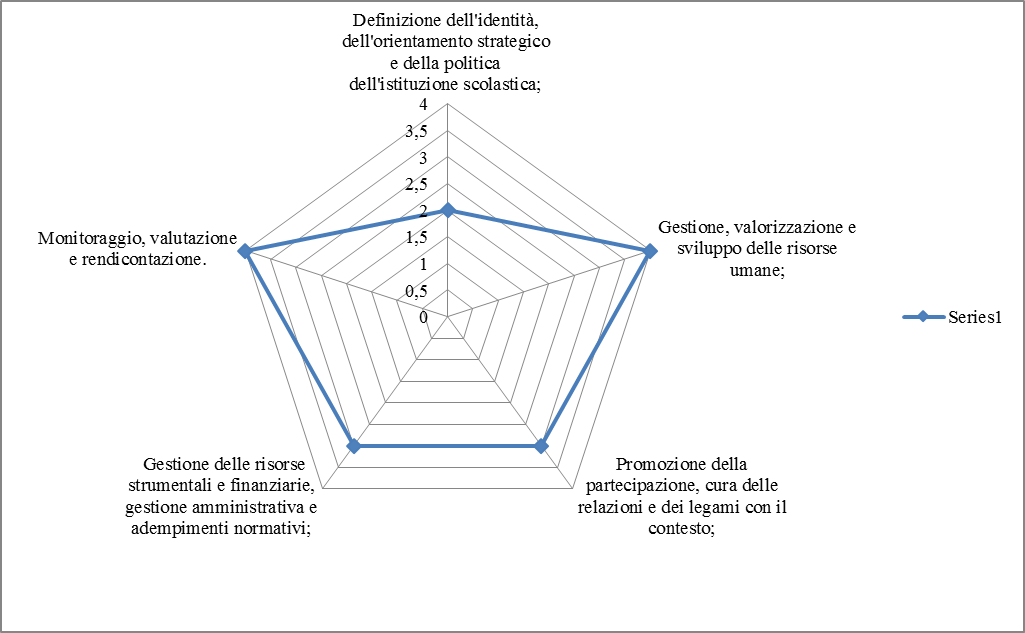 il sistema genererà automaticamente un diagramma di Kiviat (o grafico radar), che assume una forma “a stella”, consentendo di identificare con immediatezza visiva punti di forza e punti di debolezza relativi alle 5 dimensioni indagate.
Il Portfolio del Dirigente scolastico
Il Portfolio è composto da quattro parti:
Parte terza - Obiettivi e azioni professionali
La parte Obiettivi e azioni professionali consente al Dirigente Scolastico di elencare le azioni professionali, collegate con gli obiettivi di processo del RAV per il perseguimento degli obiettivi di miglioramento della scuola inseriti nella lettera di incarico.
Obiettivi inseriti nella lettera di incarico
Azioni professionali
Azioni realizzate
Processi significativi
Esemplificazioni di azioni professionali significative
 
descrizione

documentazione con la possibilità di allegare file con dati ed evidenze.
CURRICOLO PROGETTAZIONE E VALUTAZIONE
AMBIENTE DI APPRENDIMENTO
………….
Repertorio
Parte terza - Obiettivi e azioni professionali
RAV
Priorità n. 1
(.)
Area di processo: Continuità e orientamento
Esclusivamente allo scopo di supportare il Ds nella compilazione della terza parte del Portfolio e suggerire delle possibili esemplificazioni pratiche viene messo a disposizione (allegato n° 3) il Repertorio del ds, che offre un insieme sufficientemente ricco e articolato delle azioni che possono essere realizzate per il perseguimento degli obiettivi di processo.
Area di processo: Ambiente di apprendimento
Priorità n. 2
(…)
Repertorio: Azioni esemplificative
----------    -----------    
----------    ----------
Parte terza - Obiettivi e azioni professionali
L’ultima sezione di questa parte è riservata al caricamento dei documenti da cui il Nucleo trae elementi utili per la valutazione: 

i documenti fondamentali sono pre-caricati, poiché già disponibili nel sistema informativo

altri documenti, indicati nell’all. 1 «Fonti ed evidenze», saranno caricati dal Ds 

il Ds potrà caricare (pochi e significativi) altri documenti
Sezione di caricamento dei documenti
Documenti pre-caricati nel Portfolio
PTOF
RAV
PdM 
Monitoraggi/questionari
---------
2. Documenti da caricare
Atto di indirizzo al Collegio docenti per l’elaborazione del PTOF
Piano annuale delle attività
-------
--------
-------
--------
3. Altra documentazione
Il Portfolio del Dirigente scolastico
Il Portfolio è composto da quattro parti:
Parte quarta – Documentazione della valutazione
Sono gli strumenti, a disposizione del Nucleo, a supporto del procedimento di valutazione. Questa sezione ha l’obiettivo di presentare le informazioni necessarie alla valutazione e guidare nella sequenza di valutazione tramite una serie di passaggi comuni:
Allegato 2 - Rubrica di valutazione
Con riferimento ai documenti, alle evidenze, ai dati a disposizione, alla visita e/o alle interlocuzioni documentate, il Nucleo formula la valutazione complessiva per ogni area utilizzando le voci della rubrica, collegate con le singole lettere del comma 93.
I testi della rubrica, pur essendo pre-caricati, restano aperti all’intervento di ogni Nucleo in ogni voce della rubrica con attenzione alla diversità dei contesti e delle azioni professionali di ogni Ds
La valutazione di prima istanza del Nucleo
La valutazione di prima istanza del Nucleo, con definizioni comuni a livello nazionale, va in automatico nel format del Direttore USR per la valutazione finale
A
B
C
B
B
B
C
C
C
D
D
D
A
A
A
D
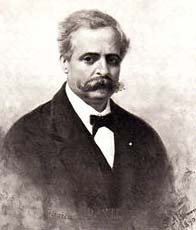 “La garanzia di una Buona Scuola è: un Buon Direttore” 
(Francesco De Sanctis: Discorso al Parlamento 1874)